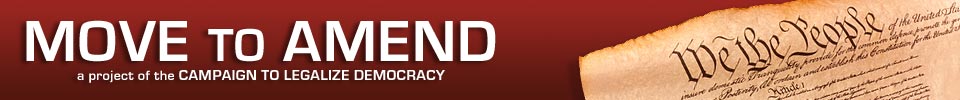 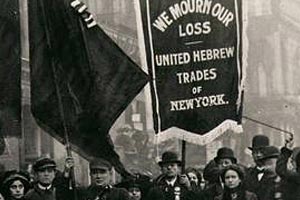 www.MoveToAmend.org ~ signed by 66,468 and counting…
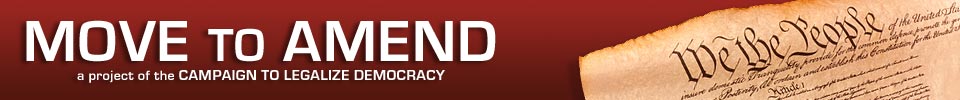 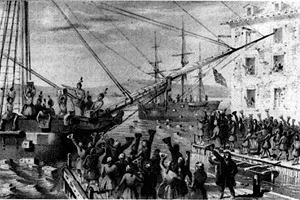 www.MoveToAmend.org ~ signed by 66,468 and counting…
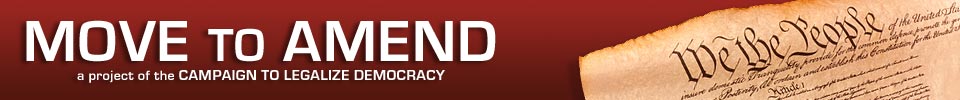 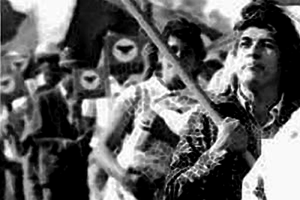 www.MoveToAmend.org ~ signed by 66,468 and counting…
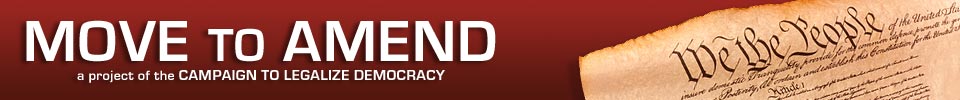 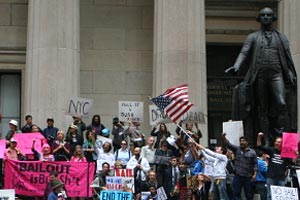 www.MoveToAmend.org ~ signed by 66,468 and counting…
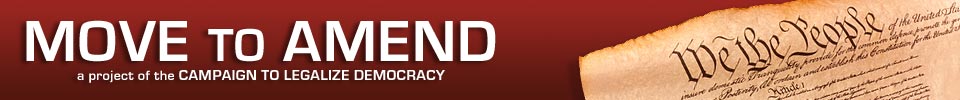 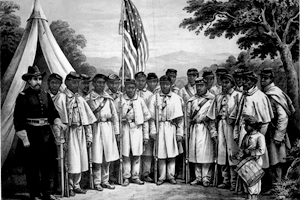 www.MoveToAmend.org ~ signed by 66,468 and counting…
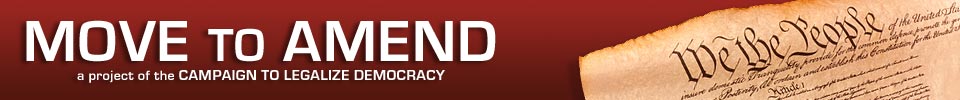 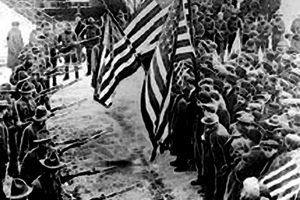 www.MoveToAmend.org ~ signed by 66,468 and counting…
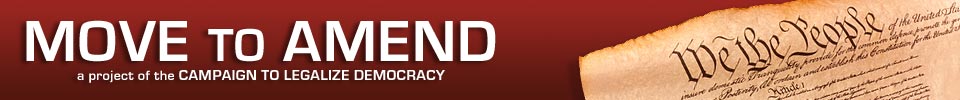 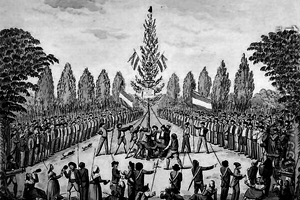 www.MoveToAmend.org ~ signed by 66,468 and counting…
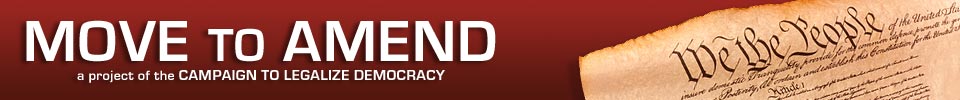 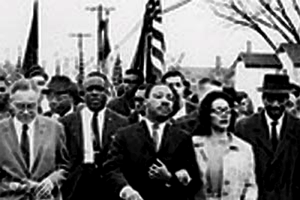 www.MoveToAmend.org ~ signed by 66,468 and counting…
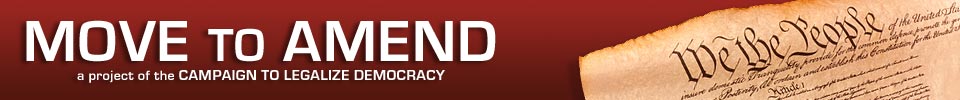 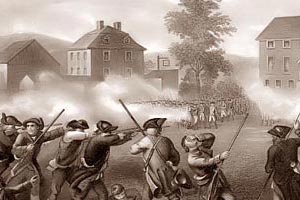 www.MoveToAmend.org ~ signed by 66,468 and counting…
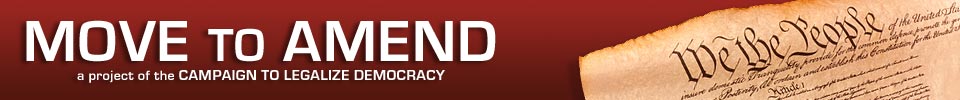 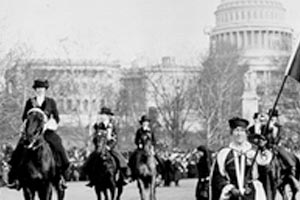 www.MoveToAmend.org ~ signed by 66,468 and counting…
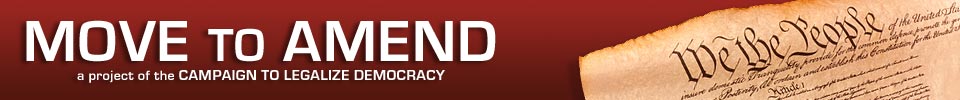 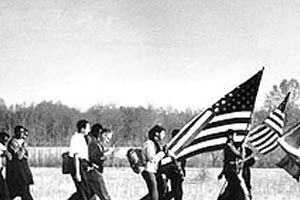 www.MoveToAmend.org ~ signed by 66,468 and counting…
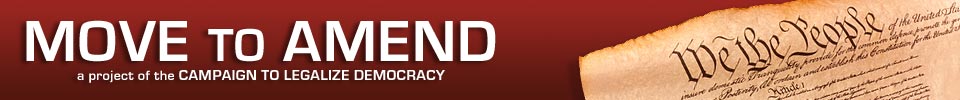 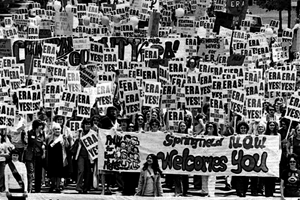 www.MoveToAmend.org ~ signed by 66,468 and counting…
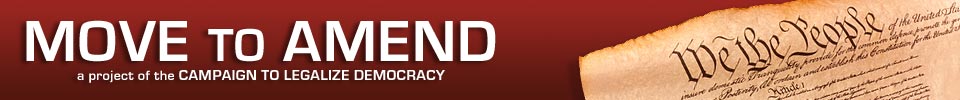 www.MoveToAmend.org

Signed by 66,468 
and counting…
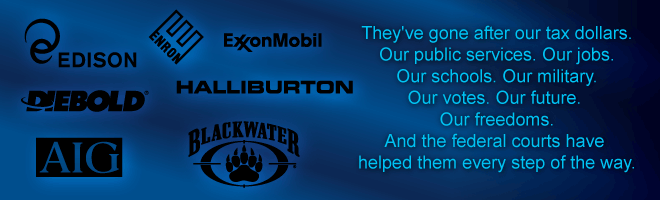 On January 21, 2010, with its ruling in Citizens United v. Federal Election Commission, the Supreme Court ruled that corporations are persons, entitled by the U.S. Constitution to buy elections and run our government. Human beings are people; corporations are legal fictions. The Supreme Court is misguided in principle, and wrong on the law. In a democracy, the people rule. 

We Move to Amend.

We, the People of the United States of America, reject the U.S. Supreme Court's ruling in Citizens United, and move to amend our Constitution to: 

 Firmly establish that money is not speech, and that human beings, not corporations, are persons entitled to constitutional rights.

 Guarantee the right to vote and to participate, and to have our votes and participation count.

 Protect local communities, their economies, and democracies against illegitimate "preemption" actions by global, national, and state governments.
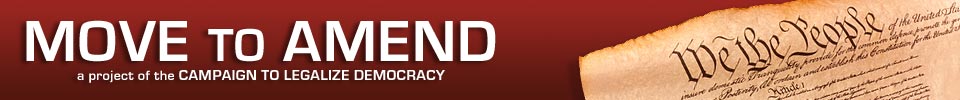 Welcome and thank you for coming!
Introductions

 Special thanks to…
 Greenway Partners (Kirk & Steve)
 Mo Hollis, videographer
www.MoveToAmend.org ~ signed by 66,468 and counting…
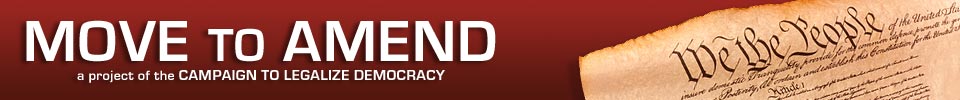 Assumptions for the Day
Whoever is here today are the right people for this event

 Whatever happens is the only thing that could have happened based on the people that come

 Whenever we start is the right time to start

 Whenever we end, we’re done
www.MoveToAmend.org ~ signed by 66,468 and counting…
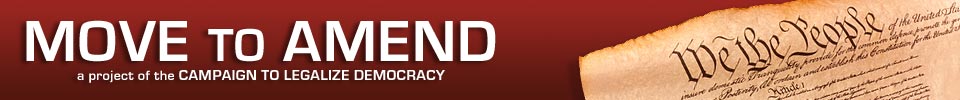 Please introduce yourselves…
(1 minute each)
Your name

 Why is this issue important to you?

 What is the most important question you bring to this meeting?
www.MoveToAmend.org ~ signed by 66,468 and counting…
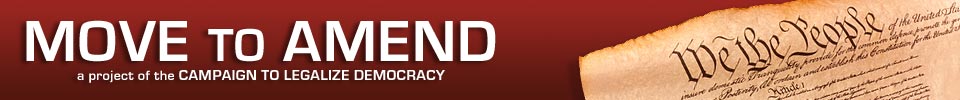 Today’s Agenda
Presentation
 Citizens United
 Corporate Constitutional Rights (Corporate Personhood)
 Campaign to Legalize Democracy

 Question & Answer

 Take Action: What Should We Do?
www.MoveToAmend.org ~ signed by 66,468 and counting…
[Speaker Notes: Explain participatory process, moving tables, table hosts, etc]
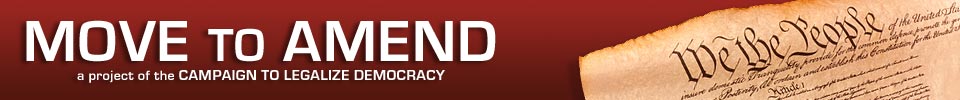 Citizens United v. FEC
Overturned McCain Feingold
24 states campaign finance laws now in jeopardy of being overturned as “Unconstitutional”
Legalizes corporate bribery/extortion
Most recent and blatant time the Court has explicitly offered rationale for “Corporate Constitutional Rights” (Corporate Personhood)
www.MoveToAmend.org ~ signed by 66,468 and counting…
[Speaker Notes: Explain participatory process, moving tables, table hosts, etc]
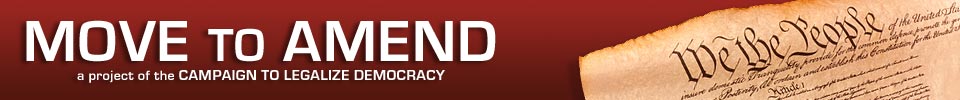 Definition of “Democracy”
From Greek:

Demos (the people) + Kratia (power) =
the people rule
www.MoveToAmend.org ~ signed by 66,468 and counting…
[Speaker Notes: Explain participatory process, moving tables, table hosts, etc]
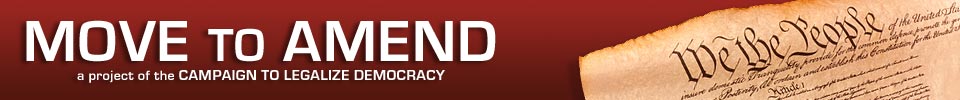 U.S. Constitution
We the People	        Government
Free & Sovereign		  Subordinate & Accountable
Individual Rights	          Collective Duties
Private	       Public
CORPORATIONS
www.MoveToAmend.org ~ signed by 66,468 and counting…
[Speaker Notes: Pause at public/private and go to timeline before clicking next to bring up red x out]
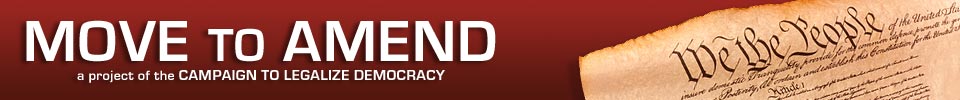 When corporations can legally claim the Constitutional rights of a “person”…
…democracy is illegal!
www.MoveToAmend.org ~ signed by 66,468 and counting…
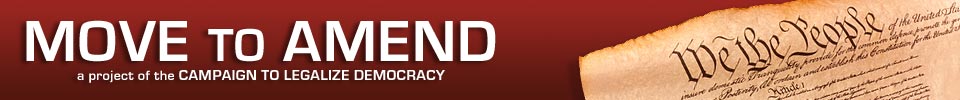 Campaign to Legalize Democracy in the USA
A New Way Forward
 Alliance for Democracy
 Black Agenda Report
 Center for Media & Democracy
 Democracy Unlimited
 Detroit Women of Color
 Green Institute
 Independent Progressive Politics Network
Liberty Tree
 National Lawyers Guild
 Program on Corporations, Law & Democracy
 Reclaim Democracy
 Ultimate Civics
 Women’s International League for Peace & Freedom
And endorsed by over 60 other organizations.
www.MoveToAmend.org ~ signed by 66,468 and counting…
[Speaker Notes: Explain participatory process, moving tables, table hosts, etc]
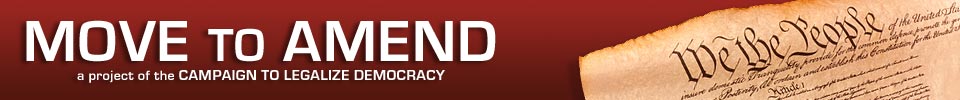 Our Demands
Abolish Corporate Personhood

 Establish that money is not speech

 Guarantee the right to vote and to participate, and to have our votes and participation count

 Protect local communities, their economies, and democracies against control and domination by large corporations
www.MoveToAmend.org ~ signed by 66,468 and counting…
[Speaker Notes: Explain participatory process, moving tables, table hosts, etc]
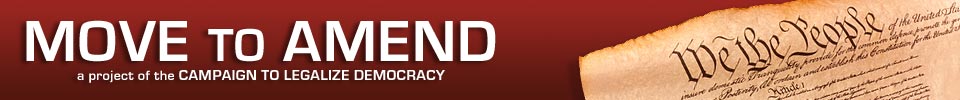 Campaign to Legalize Democracy in the USA
Take our inspiration from past social movements
(American Revolutionaries, Abolitionists, Suffragists, Civil Rights Movement, Second Wave Feminism)

 We’re not asking our government, we’re building a movement with ordinary Americans like ourselves – and you!
www.MoveToAmend.org ~ signed by 66,468 and counting…
[Speaker Notes: Explain participatory process, moving tables, table hosts, etc]
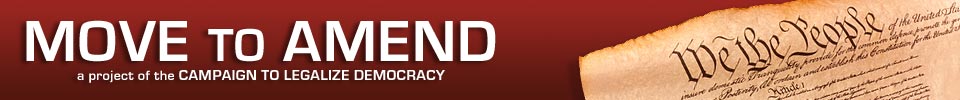 Local Communities are primary actors
4th of July Day of Action: Creative education/street theater

Let our community know about the campaign through art and creativity!
www.MoveToAmend.org ~ signed by 66,468 and counting…
[Speaker Notes: Explain participatory process, moving tables, table hosts, etc]
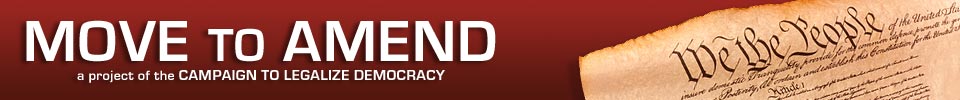 Local Communities are primary actors
Politicizing this issue in June 2010 election and beyond

 Candidate survey published to press
 Bird-dogging candidates to take position
 Running people for office ourselves
www.MoveToAmend.org ~ signed by 66,468 and counting…
[Speaker Notes: Explain participatory process, moving tables, table hosts, etc]
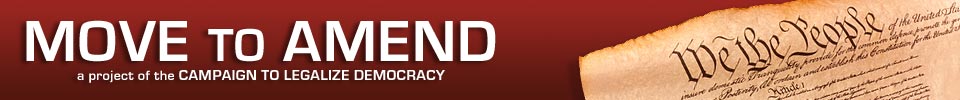 Local Communities are primary actors
Municipal Civil Disobedience
 Passing City/County Resolutions in support of campaign
 Local Ordinance(s) calling for Amendment and outlawing Corporate Personhood in Humboldt County
www.MoveToAmend.org ~ signed by 66,468 and counting…
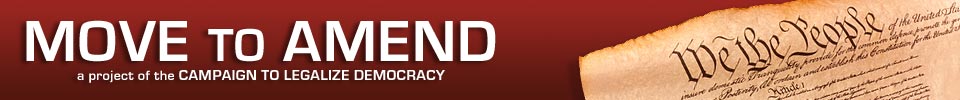 Discussion: 

What stood out for you in the presentation (on both Corporate Personhood 
and the Campaign)?

What are your questions?
www.MoveToAmend.org ~ signed by 66,468 and counting…
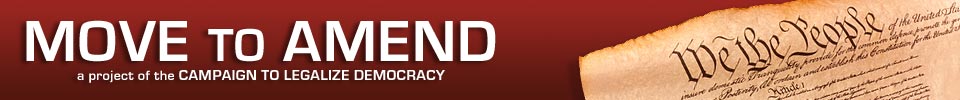 Conversation Guidelines
Listen as if your life depended on it
 Speak to what matters to you (succinctly)
 Share “air time”
 Let people finish their thoughts (i.e., do not interrupt)
 Encourage everyone to contribute
www.MoveToAmend.org ~ signed by 66,468 and counting…
[Speaker Notes: Explain participatory process, moving tables, table hosts, etc]
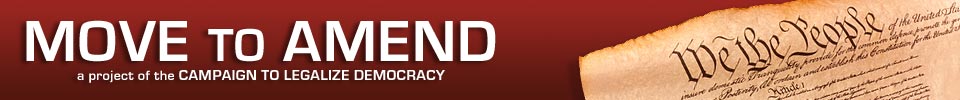 Please move to a different table 
(with different people)
www.MoveToAmend.org ~ signed by 66,468 and counting…
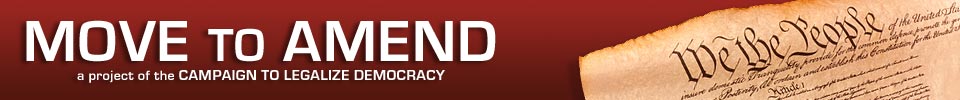 Discussion: 

Drawing on inspiration from the social movement that speaks to you most, what do you think we should do – in Humboldt County and across the country – to win this campaign and legalize democracy in the United States of America?
www.MoveToAmend.org ~ signed by 66,468 and counting…
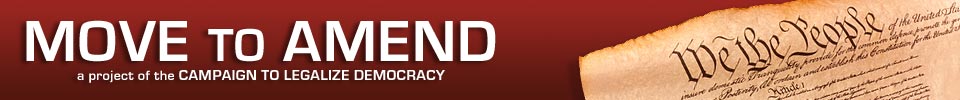 Break Out Groups:

Develop action plan proposal to move your tactic forward…

30 minutes
www.MoveToAmend.org ~ signed by 66,468 and counting…
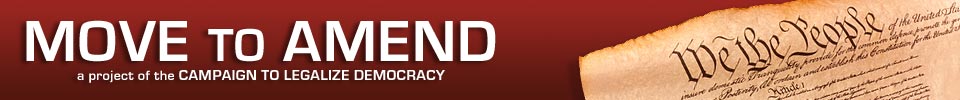 Next Steps…

 Join Democracy Unlimited for pancakes every 3rd Sunday: 10am-noon at the Duck House in Eureka (1402 M Street) - $5 Community Currency

 Democracy Unlimited Office Hours:
 Mondays (10:30am-1pm)
 Tuesdays (4:30-8pm)
 Wednesdays (2:30-6pm)
 Thursdays (12:30-4pm)
www.MoveToAmend.org ~ signed by 66,468 and counting…
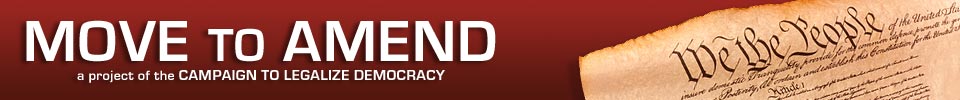 Next Steps…

 Working groups?

 Sign the Petition at www.MoveToAmend.org
 
 Tell your friends!
www.MoveToAmend.org ~ signed by 66,468 and counting…
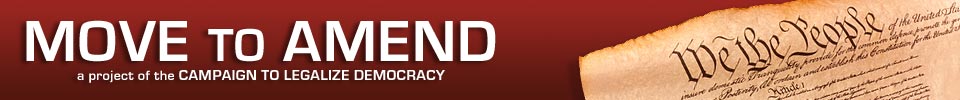 Democracy Unlimited

www.DUHC.org
(707) 269-0984
“The Duck House/Democray Unlimited” on Facebook

Campaign to Legalize Democracy
www.MoveToAmend.org
“Move to Amend” on Facebook
www.MoveToAmend.org ~ signed by 66,468 and counting…